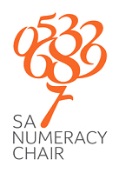 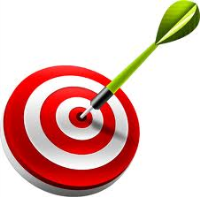 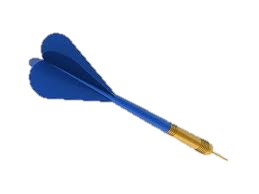 What scores could you get with two darts?
Could you score 14 with 2 darts?
Could you score 14 in more than one way?
Find all the ways of scoring 14.
What is the smallest score you could get with 3 darts?
5
6
A
7
Target
10
9
8
Working Space
SANC Maths Clubs
Derived from: Irons, C. (1999). Numeracy: 160 mental maths discussions, Volume 2. Mimosa Publications. Section 10
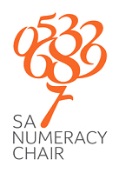 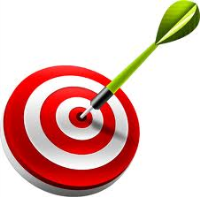 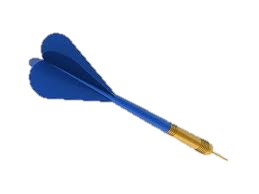 What scores could you get with two darts?
Could you score 16 with 2 darts?
Could you score 16 in more than one way?
How many darts would you  need to score 28?
What is the largest score you can get with 3 darts?
What is the largest score you can get with 3 darts?
6
9
B
8
Target
11
7
10
Working Space
SANC Maths Clubs
Derived from: Irons, C. (1999). Numeracy: 160 mental maths discussions, Volume 2. Mimosa Publications. Section 10
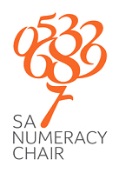 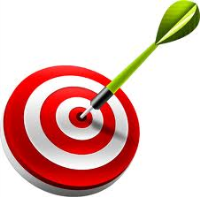 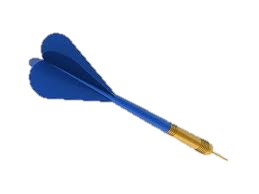 What scores could you get with two darts?
How many darts would you need to score 36?
Could you score 20 with 2 darts?
Could you score 20 in more than one way?
Find all the ways of scoring 20
What is the largest score you can get with 2 darts?
What is the smallest score you can get with 2 darts?
11
7
C
12
Target
9
13
8
Working Space
SANC Maths Clubs
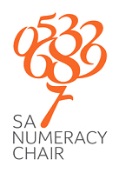 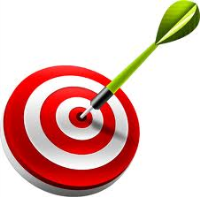 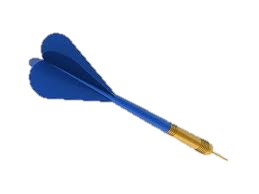 What scores could you get with two darts?
Could you score 26 with 2 darts?
Could you score 26 in more than one way?
Find all the ways of scoring 26.
Could you score 22 with 2 darts?
Could you score 22 in more than one way?
Find all the ways of scoring 22.
Now try 32
7
9
D
11
Target
17
15
13
Working Space
SANC Maths Clubs
Derived from: Irons, C. (1999). Numeracy: 160 mental maths discussions, Volume 2. Mimosa Publications. Section 10
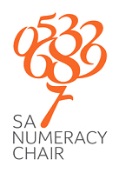 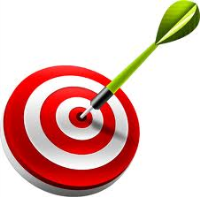 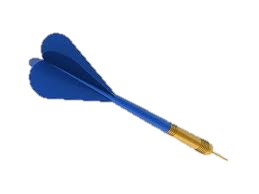 What scores could you get with two darts?
Could you score 25 with 2 darts?
Could you score 25 in more than one way?
What is the largest score you can get with 2 darts?
What is the smallest score you can get with 2 darts?
16
11
E
14
Target
13
15
12
Working Space
SANC Maths Clubs
Derived from: Irons, C. (1999). Numeracy: 160 mental maths discussions, Volume 2. Mimosa Publications. Section 10
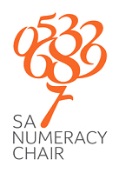 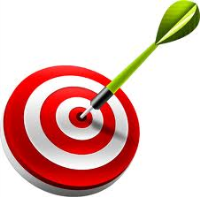 What scores could you get with two darts?
Could you score 14 with 2 darts?
Could you score 14 in more than one way?
What is the largest score you can get with 3 darts?
Estimate the total of all the scores. Check using the Making Tens strategy.
5
16
7
Making Tens
19
4
1
Working Space
SANC Maths Clubs
Derived from: Irons, C. (1999). Numeracy: 160 mental maths discussions, Volume 2. Mimosa Publications. Section 10
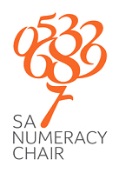 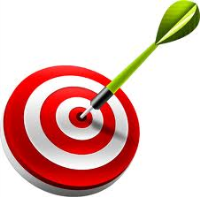 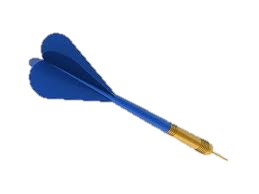 What scores could you get with two darts?
Could you score 25 with 2 darts?
Could you score 25 in more than one way?
What is the smallest score you can get with 2 darts?
Estimate the total of all the scores. Check using the Making Tens strategy.
19
6
E
4
Making Tens
13
12
1
Working Space
SANC Maths Clubs
Derived from: Irons, C. (1999). Numeracy: 160 mental maths discussions, Volume 2. Mimosa Publications. Section 10
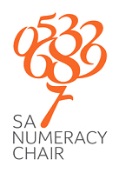 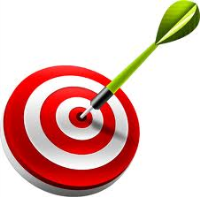 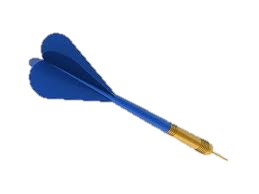 What scores could you get with two darts?
Could you score 31 with 2 darts?
Could you score 46 with 3 darts?
What other scores could you get with 3 darts?
Estimate the total of all the scores. Check using the Near Doubles strategy.
15
16
E
13
Near Doubles
14
16
15
Working Space
SANC Maths Clubs
Derived from: Irons, C. (1999). Numeracy: 160 mental maths discussions, Volume 2. Mimosa Publications. Section 10
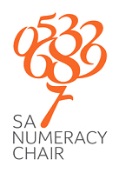 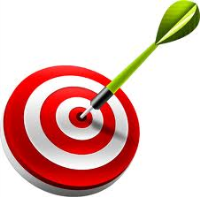 What scores could you get with two darts?
What is the largest score you can get with 2 darts?
What is the smallest score you can get with 2 darts?
Could you score 152 with 3 darts. Which numbers would you need to hit?
Estimate the total of all the scores. Check using the Landmark Numbers strategy.
99
28
Landmark Numbers
49
4
8
15
Working Space
SANC Maths Clubs
Derived from: Irons, C. (1999). Numeracy: 160 mental maths discussions, Volume 2. Mimosa Publications. Section 10
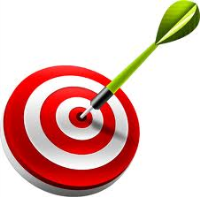 16
11
E
14
Target
13
15
12